Reducing Forks in the Blockchain via Probabilistic Verification
Bing Liu, Yang Qin and Xiaowen Chu


Harbin Institute Technology(Shenzhen)&Hong Kong Baptist University

liubing@stu.hit.edu.cn

April 8, 2019
Outline
1. Motivation
The generation of forks
The harm of forks
2. Block Propagation Delay
3. Probabilistic Verification
PvScheme
Enhanced PvScheme 
Security Analysis
4. Experiments and Results
5. Conclusion
1.Motivation
The generation of forks



 










The blockchain forks are mainly caused by the block propagation delay in the network.

To some degree, it can reduce forks if we can reduce block propagation delay.
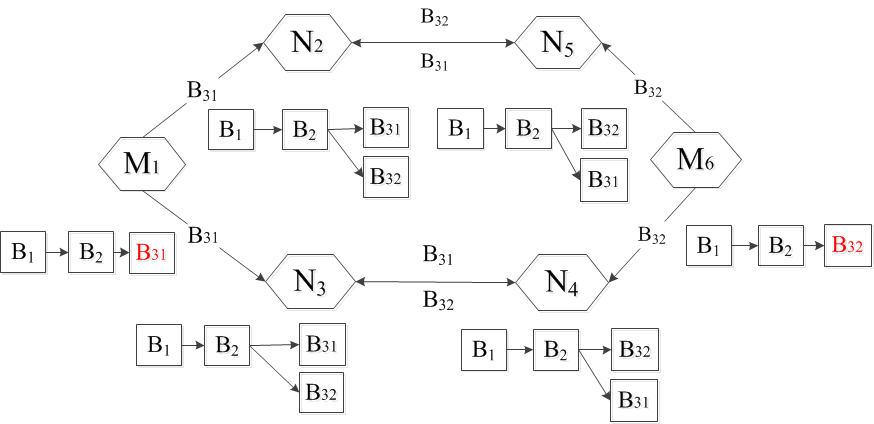 But what if B31 travels faster,  and reaches M6 before B32 is created?
Fig.1  Forks in blockchain
1.Motivation
The harm of forks

   (1) The emergence of fork wastes the computing power of the network. 

    (2)The fork weakens the security of blockchain, and increases the risk of attacks and double-spending.

    (3) The computing capacity of network is actually split, which will directly           
  reduce the production rate of blocks and affect the system’s performance.

    (4) The fork will delay the time the transaction is confirmed.
2.Block Propagation Delay
The propagation delay is the combination of transmission time and the time of local verification of the block.


The verification time is the major contributor to the propagation delay.


The improvement of the verification time will greatly improve the efficiency for peers to receive blocks, which will reduce the blockchain forks in some degree.
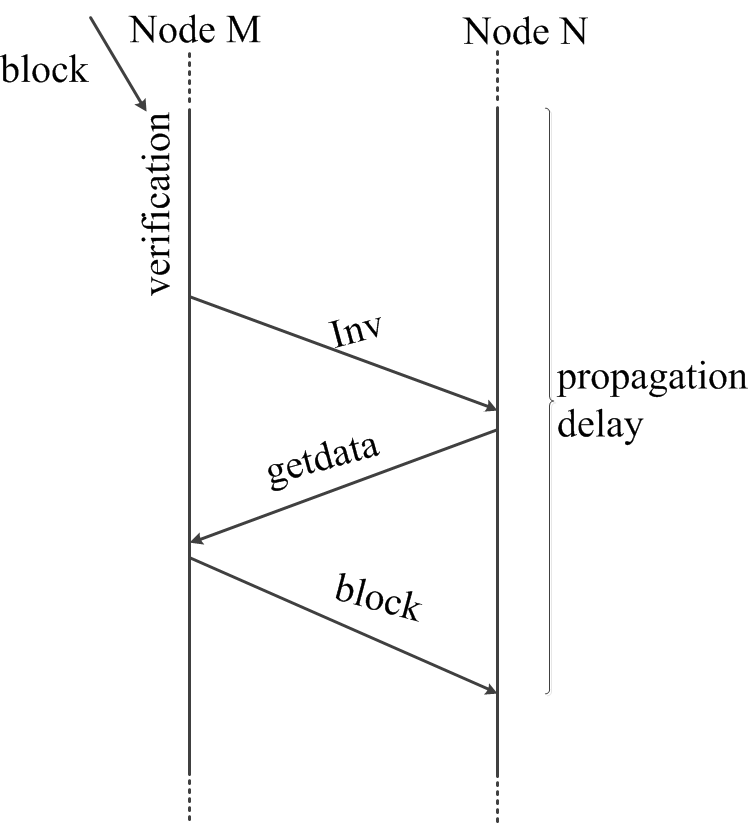 Fig. 2 The process of block propagation
3.Probabilistic Verification
PvScheme: In probabilistic verification, a node does not need to verify each block it has received, but selectively verifies blocks based on a probability. 

Validation degree υ: the average block verification ratio of nodes in blockchain. 

E.g. when the validation degree is 0.5, a block is verified every two nodes on average across the network. 
       When the validation degree is 1, the node needs to verify each block, which is the standard protocol implemented now.
3.Probabilistic Verification
PvScheme
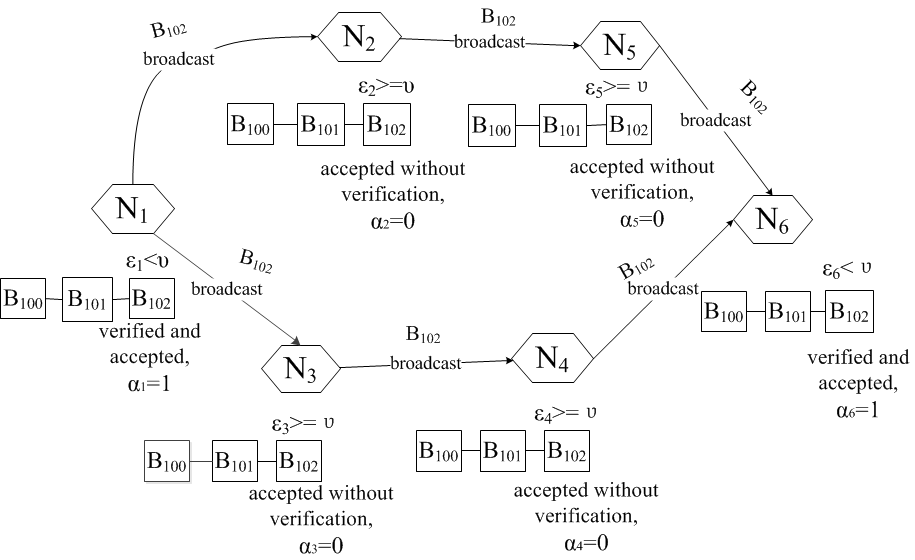 If the probability ε meets the validation degree υ, the block does not need to be verified and is accepted directly.

 Otherwise, the block needs to be verified.
verification flag
Fig. 3. The process of probabilistic verification
3.Probabilistic Verification
Enhanced PvScheme 
    (1)Feedback and rebroadcast 

Cause : When the validation degree is not 1, blocks are not strictly verified by nodes. There may be some fake blocks that have accepted by some nodes. 

Purpose: To ensure a reliable block delivery
3.Probabilistic Verification
Feedback and rebroadcast design
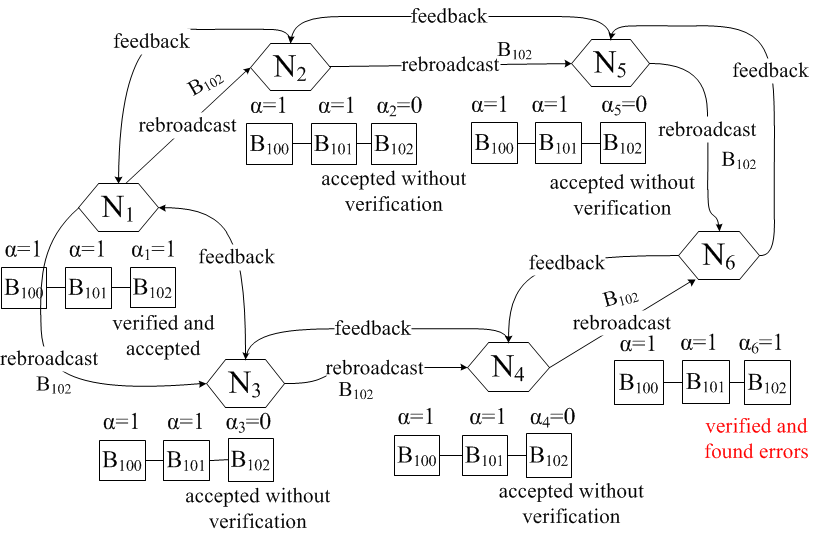 When a node verifies a block and finds an error,
 it continues to feedback until it finds a node with the validated block, 
and requires the node to rebroadcast the block.
verification flag
Fig. 4. The process of feedback and rebroadcast
3.Probabilistic Verification
Enhanced PvScheme 
(2) Threshold
Cause: In the worst case, all nodes may accept a block without verification.

To avoid the worst case, we set threshold value θ≤3, which means three consecutive nodes at most are allowed to accept the block without verification.

Purpose:  a. In order to detect fake blocks as quickly as possible.                                          		 b. If there is an error, the block can be retransmitted in a shorter path.
3.Probabilistic Verification
Security Analysis
Fake blocks
(1) In the standard protocol, the propagation delay Tsta  is the combination of the transmission time tm  and verification time tv.
Tnew : the propagation delay in the PvScheme. 
Tsta : the propagation delay in the standard protocol.
p: the probability of a block error at the validation degree υ.  
transmission time tm, verification time tv, the feedback time tf  at a hop, and
tv >>tm>>tf 
1/υ : the average feedback path length at the validation degree υ
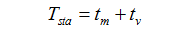 (2)In PvScheme, the feedback time and rebroadcast time should also be included.
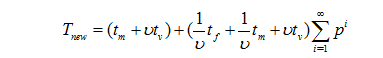 3.Probabilistic Verification
Security Analysis
Fake blocks
Solution: our scheme costs less propagation delay than the standard protocol if less than 50% error blocks occurs in the validation degree of 0.5, or less than 10% error blocks occurs in the validation degree of 0.9.
We would like to know the range of p, which makes the propagation delay of PvScheme is still less than the delay of the standard protocol.                                   Make Tnew =Tsta,   and we get:



When υ=0.5,we get p=0.5, and υ=0.9, we get p=0.1 .
That is:
When υ=0.9, if p<0.1, Tnew < Tsta    When υ=0.9, if p>0.1, Tnew > Tsta
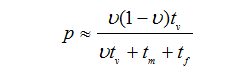 4.Experiments and Results
PvScheme
4.Experiments and Results
PvScheme: We want to get a lower stale block rate as safely as possible. The security assessment rate  ρ is expressed as




 In theory, the greater the validation degree υ, the more nodes need    
     to verify the block. Therefore, it costs more block propagation delays, 
     resulting in a larger synchronization time τ  and stale block rate rs.
In practice, we need a smaller synchronization time τ  and stale block rate rs, as well as a larger security index ς. Therefore, we ask for a smaller ρ  in this formula.
4.Experiemnts and Results
In order to consider the tradeoff between security and performance in blockchain, we set the validation degree υ from 0.5 to 1 in our experiments.
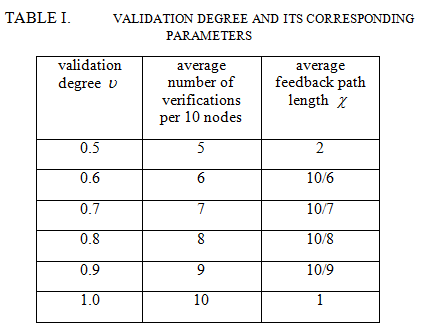 4.Experiemnts and Results
In this  experiment, 1000 blocks were designed to be broadcast between 6000 nodes.







In Figure 5 and Figure 6, as validation degree increases, so does the synchronization time and the stale block rate, which is consistent with our previous theoretical analysis.
By contrast, after enhancing PvScheme security, PvScheme has higher synchronization time and stale block rate than before. Since the security design increases the delay of the system.
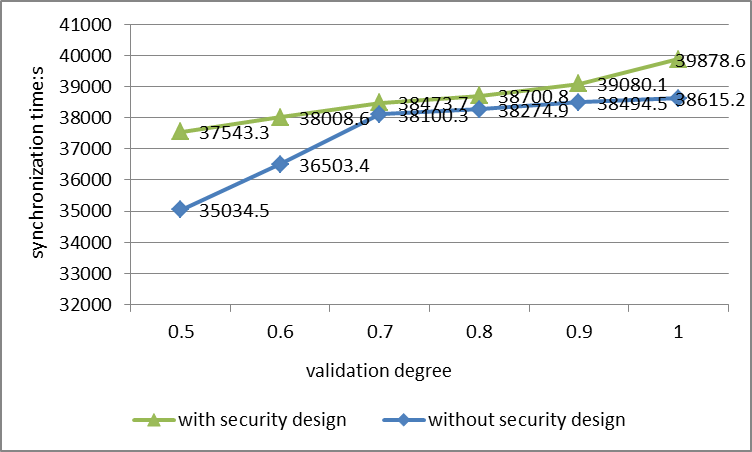 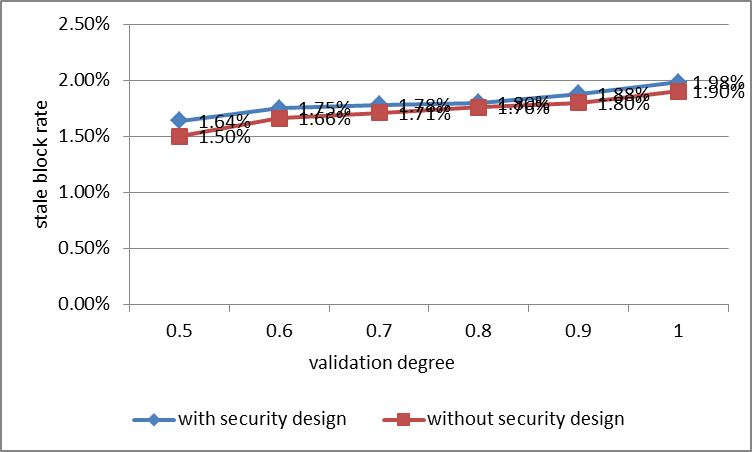 Fig. 6.Stale block rate under various validation degrees
Fig. 5. Synchronization time under various validation degrees
4.Experiemnts and Results
Figure 7 shows the propagation delay of blocks received by different proportions of nodes in the network at various validation degrees.










The block propagation delay increases with the increase of the validation degree. It is still in accordance with  our analysis. More propagation delay occurs because more nodes verify the block.
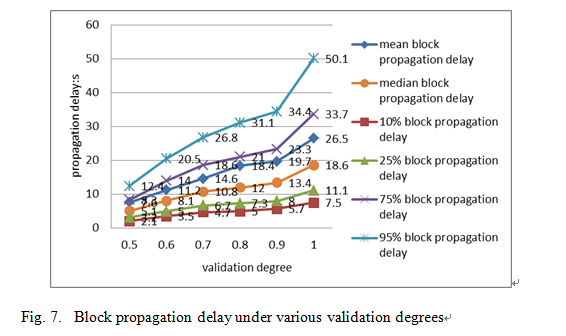 4.Experiemnts and Results
We also have captured the longest continuous forks at various validation degrees.










As validation degree increases, in addition to the validation degree of 0.9, the longest forks also show an increasing trend. It means PvScheme can indeed reduce the number of continuous forks. 
The generation of fork is  inherently random, so the data in the validation degree of 0.9 is normal.
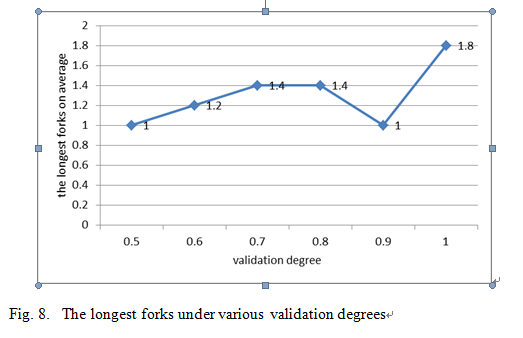 4.Experiemnts and Results
Here, we get experimental results under various validation degrees.








In TABLE II, it meets the requirements when the validation degree υ =0.9.
Solution: we can use the validation degree of 0.9, that is, 9 verifications out of 10 nodes to replace the standard protocol.
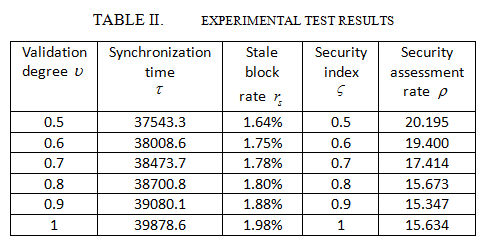 Based on the above theoretical analysis, we need to find the minimum security assessment rate  ρ.
5.Conclusion
According to our experimental simulations, we get the best effect when the validation degree is 0.9. It gets a relatively low fork and a relatively high level of security at the same time, which achieves a compromise between the performance and security in blockchain.


In practice, it should be combined with reality to determine the most reasonable value of validation degree. It can be determined that the most reasonable value of validation degree is various for different environments and network structures.
Please email your questions to: liubing@stu.hit.edu.cn
Thank You !!